PROGRAM STUDIDESAIN KOMUNIKASI VISUAL
MATA KULIAH
PEMASARAN DAN PRILAKU KONSUMEN
Evaluasi
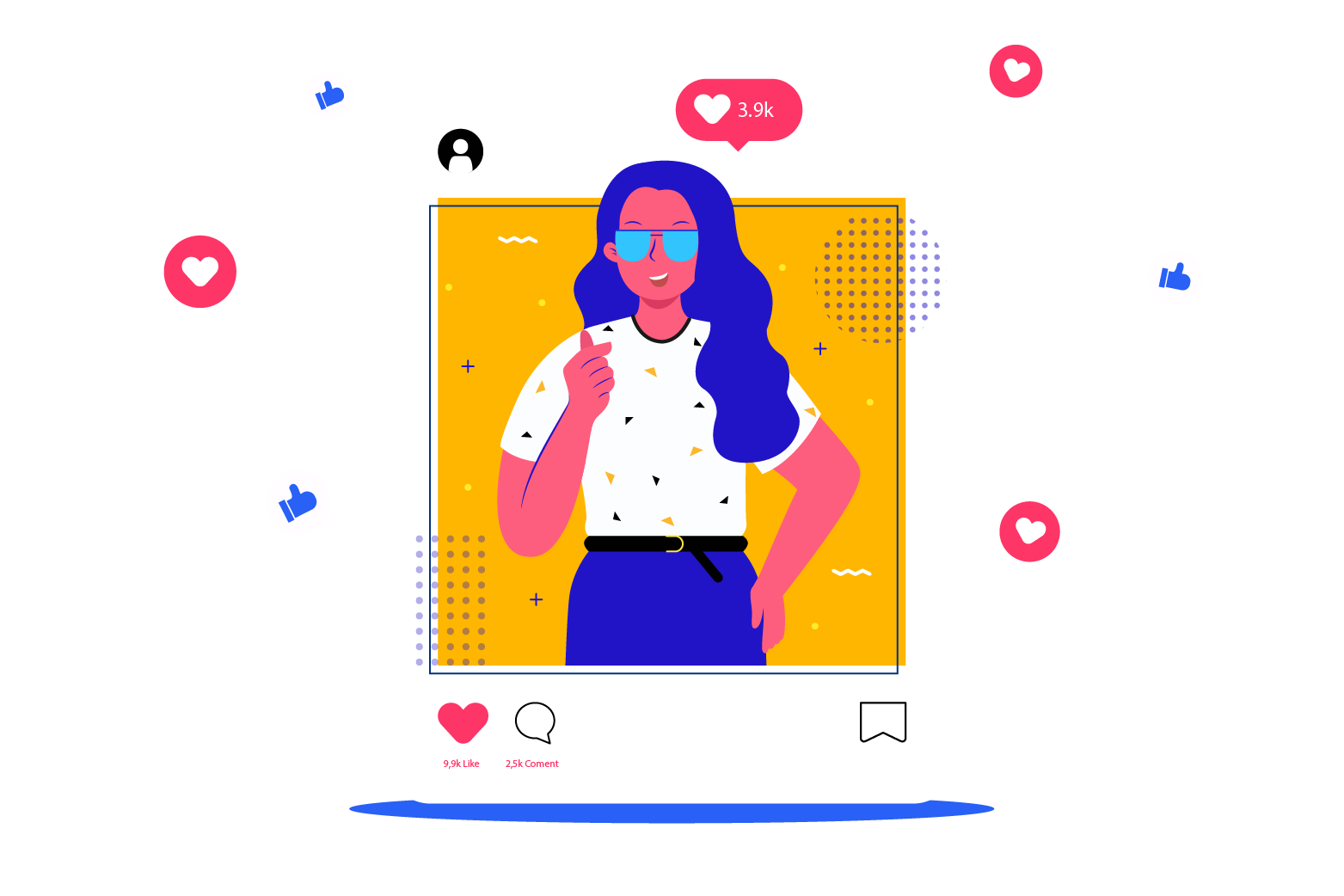 Tim Pengampu Matakuliah
<a href='https://www.freepik.com/free-photos-vectors/background'>Background vector created by freepik - www.freepik.com</a>
PROGRAM STUDI
DESAIN KOMUNIKASI VISUAL
MATA KULIAH
PEMASARAN DAN PRILAKU KONSUMEN
Capaian Pembelajaran
Mahasiswa memahami adanya beberapa macam proses keterlibatan konsumen dalam sebuah pembelian
Kemampuan Akhir yang Diharapkan
Mahasiswa dapat memahami dan menjelaskan proses evaluasi keterlibatan konsumen dalam sebuah pembelian.
PROGRAM STUDI
DESAIN KOMUNIKASI VISUAL
MATA KULIAH
PEMASARAN DAN PRILAKU KONSUMEN
Consumers as Problem Solvers
Consumer purchase = response to problem
We are interested in a purchase, and go through a series of steps in order accomplish it
Can seem automatic or very complicated
Complicated by so much consumer choice
Decision-making process
PROGRAM STUDI
DESAIN KOMUNIKASI VISUAL
MATA KULIAH
PEMASARAN DAN PRILAKU KONSUMEN
Decision-Making Process
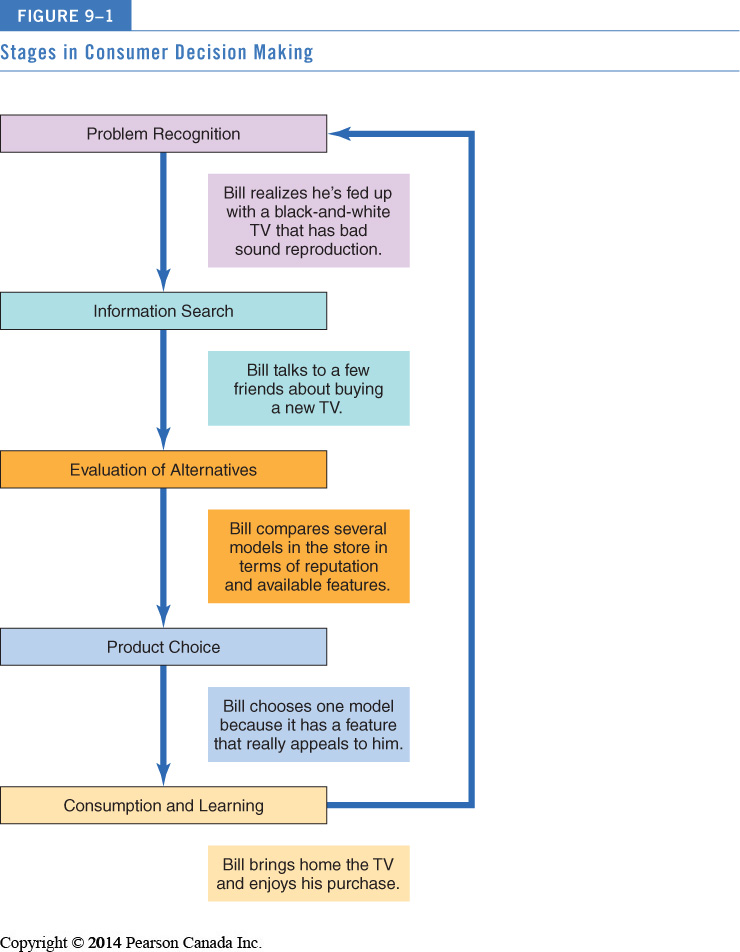 PROGRAM STUDI
DESAIN KOMUNIKASI VISUAL
MATA KULIAH
PEMASARAN DAN PRILAKU KONSUMEN
Perspectives on Decision-Making
Rational perspective - consumers:
Integrate as much information as possible with what they already know about a product
Weigh pluses and minuses of each alternative
Arrive at a satisfactory decision

Think about it:  Are all of your purchase decisions rational? Why or why not?

Other models of decision-making:
Purchase momentum: Occurs when consumers buy beyond needs 
Behavioural influence perspective: Consumers buy based on environmental cues, such as a sale
Experiential perspective: Consumers buy based on totality of product’s appeal
PROGRAM STUDI
DESAIN KOMUNIKASI VISUAL
MATA KULIAH
PEMASARAN DAN PRILAKU KONSUMEN
Continuum of Buying Decision Behavior
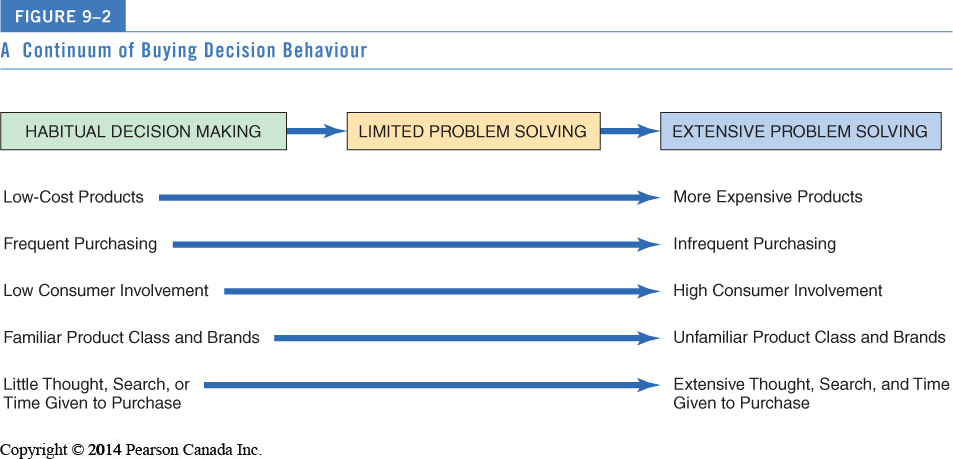 PROGRAM STUDI
DESAIN KOMUNIKASI VISUAL
MATA KULIAH
PEMASARAN DAN PRILAKU KONSUMEN
Types of Consumer Decision-Making
Extended problem solving:
Initiated by a motive that is central to self-concept
Consumer feels that eventual decision carries a fair degree of risk

Limited problem solving:
Buyers not as motivated to search for information or to evaluate rigorously
Buyers use simple decision rules to choose

Habitual decision making:
Choices made with little to no conscious effort
PROGRAM STUDI
DESAIN KOMUNIKASI VISUAL
MATA KULIAH
PEMASARAN DAN PRILAKU KONSUMEN
Habitual Decision Making
Automaticity: Choices made with little/no conscious effort
Efficient decisions: minimal time/energy
Challenge for marketers…
Consumers must be convinced to “unfreeze” their former habit and replace it with new one
PROGRAM STUDI
DESAIN KOMUNIKASI VISUAL
MATA KULIAH
PEMASARAN DAN PRILAKU KONSUMEN
Limited Problem Solving
Straightforward choices
Simple decision rules to choose among alternatives
Cognitive shortcuts
PROGRAM STUDI
DESAIN KOMUNIKASI VISUAL
MATA KULIAH
PEMASARAN DAN PRILAKU KONSUMEN
Extended Problem Solving
Initiated by self-concept motive
Eventual purchase decision is perceived as a risk
Consumer collects extensive information
Internal and external search
Careful evaluation of brand attributes (one at a time)
PROGRAM STUDI
DESAIN KOMUNIKASI VISUAL
MATA KULIAH
PEMASARAN DAN PRILAKU KONSUMEN
Problem Recognition
Occurs when consumer sees difference between current state and ideal state

Need recognition: actual state moves downward

Opportunity recognition: Ideal state moves upward
PROGRAM STUDI
DESAIN KOMUNIKASI VISUAL
MATA KULIAH
PEMASARAN DAN PRILAKU KONSUMEN
Problem Recognition: Shifts in Actual or Ideal States
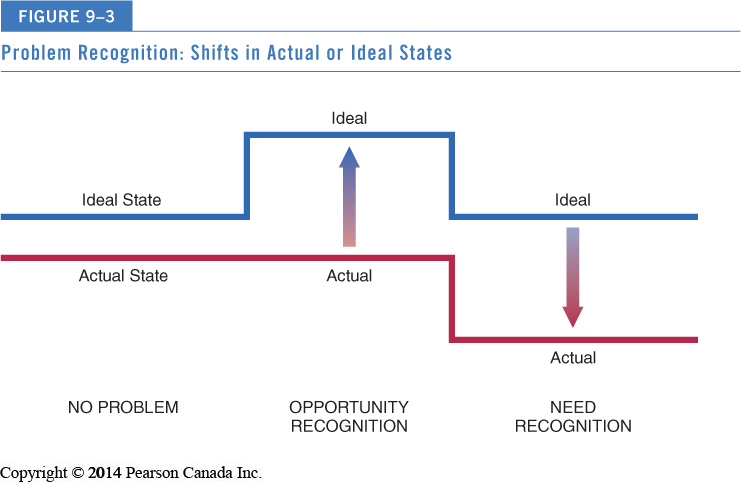 PROGRAM STUDI
DESAIN KOMUNIKASI VISUAL
MATA KULIAH
PEMASARAN DAN PRILAKU KONSUMEN
Information Search
Information search: Process by which consumer surveys the environment for appropriate data to make reasonable decision
PROGRAM STUDI
DESAIN KOMUNIKASI VISUAL
MATA KULIAH
PEMASARAN DAN PRILAKU KONSUMEN
Internal versus External Search
Internal search
Scanning memory to assemble product alternative information
External search
Obtaining information from ads, retailers, catalogs, friends, family, people-watching, Consumer Reports, etc.
PROGRAM STUDI
DESAIN KOMUNIKASI VISUAL
MATA KULIAH
PEMASARAN DAN PRILAKU KONSUMEN
Online Search
Many of us shop without leaving home via Yahoo, Google and other internet sites
“New info shopper”: individuals who automatically go to the internet first
60% of online consumers now search using Google or Bing as a first option
40% then go on to use other social media platforms
75% then follow the company’s Facebook page post purchase

Think about it:  Do you research online for products more than actually buying online?
PROGRAM STUDI
DESAIN KOMUNIKASI VISUAL
MATA KULIAH
PEMASARAN DAN PRILAKU KONSUMEN
Do Consumers Always Search Rationally?
External searches are surprisingly low
Low income shoppers search less
Satisficing v maximizing
Personalized product recommendations
Brand switching: Select familiar brands when decision situation is ambiguous
Variety seeking: Desire to choose new alternatives over more familiar ones
PROGRAM STUDI
DESAIN KOMUNIKASI VISUAL
MATA KULIAH
PEMASARAN DAN PRILAKU KONSUMEN
Do Consumers Always Search Rationally?
External searches are surprisingly low
Low income shoppers search less
Satisficing v maximizing
Personalized product recommendations
Brand switching: Select familiar brands when decision situation is ambiguous
Variety seeking: Desire to choose new alternatives over more familiar ones
PROGRAM STUDI
DESAIN KOMUNIKASI VISUAL
MATA KULIAH
PEMASARAN DAN PRILAKU KONSUMEN
Biases in the Decision-Making Process
Mental accounting: Framing a problem in terms of gains/losses influences our decisions

Sunk-cost fallacy: Reluctant to waste something we have paid for

Prospect theory: Risk differs when consumer faces options involving gains versus those involving losses
PROGRAM STUDI
DESAIN KOMUNIKASI VISUAL
MATA KULIAH
PEMASARAN DAN PRILAKU KONSUMEN
Amount of Information Search and Product Knowledge
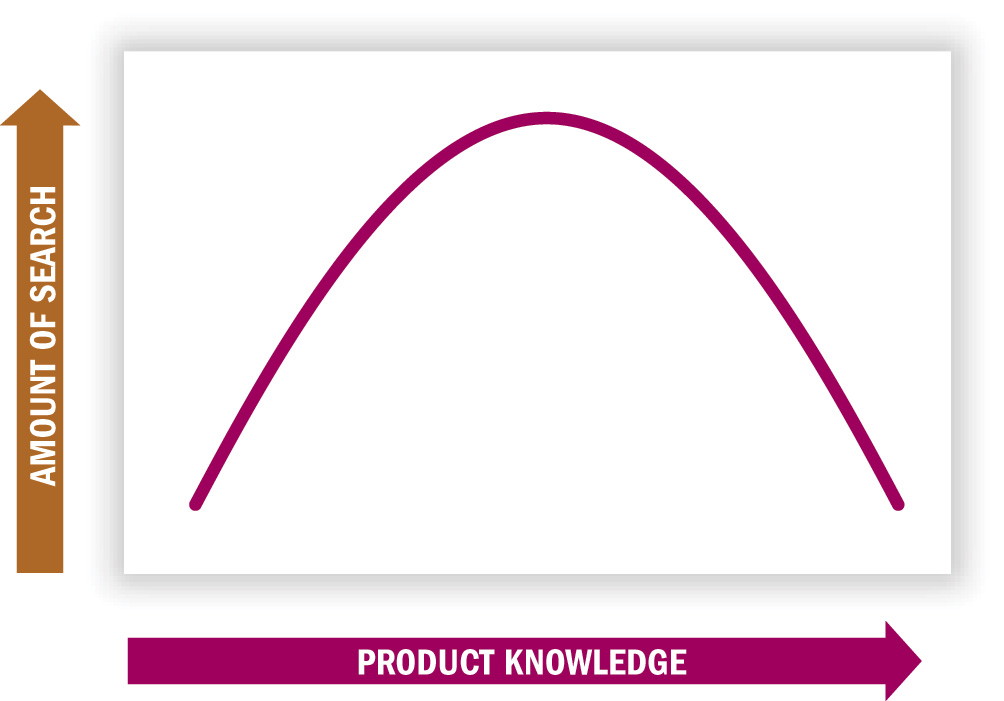 PROGRAM STUDI
DESAIN KOMUNIKASI VISUAL
MATA KULIAH
PEMASARAN DAN PRILAKU KONSUMEN
How Much Search Occurs?
Search activity is greater when…
Purchase is important
There is a need to learn more about purchase
Relevant info is easily obtained/utilized
One is younger, is better-educated, and enjoys shopping/fact-finding
One is female (compared to male)
One places greater value on own style/image
PROGRAM STUDI
DESAIN KOMUNIKASI VISUAL
MATA KULIAH
PEMASARAN DAN PRILAKU KONSUMEN
Consumer’s Prior Expertise
Moderately knowledgeable consumers tend to search more than product experts and novices
Experts: Selective search
Novices: others’ opinions, “nonfunctional” attributes, and “top down” processing
PROGRAM STUDI
DESAIN KOMUNIKASI VISUAL
MATA KULIAH
PEMASARAN DAN PRILAKU KONSUMEN
Perceived Risk
Perceived risk: Belief that product has negative consequences
Expensive, complex, hard-to-understand products
Product choice is visible to others (risk of embarrassment for wrong choice)
Risks can be objective (physical danger) and subjective (social embarrassment)

Think about it: Which is the greater problem for a consumer:
not having enough choices or having too many choices?
PROGRAM STUDI
DESAIN KOMUNIKASI VISUAL
MATA KULIAH
PEMASARAN DAN PRILAKU KONSUMEN
Five Types of Perceived Risk
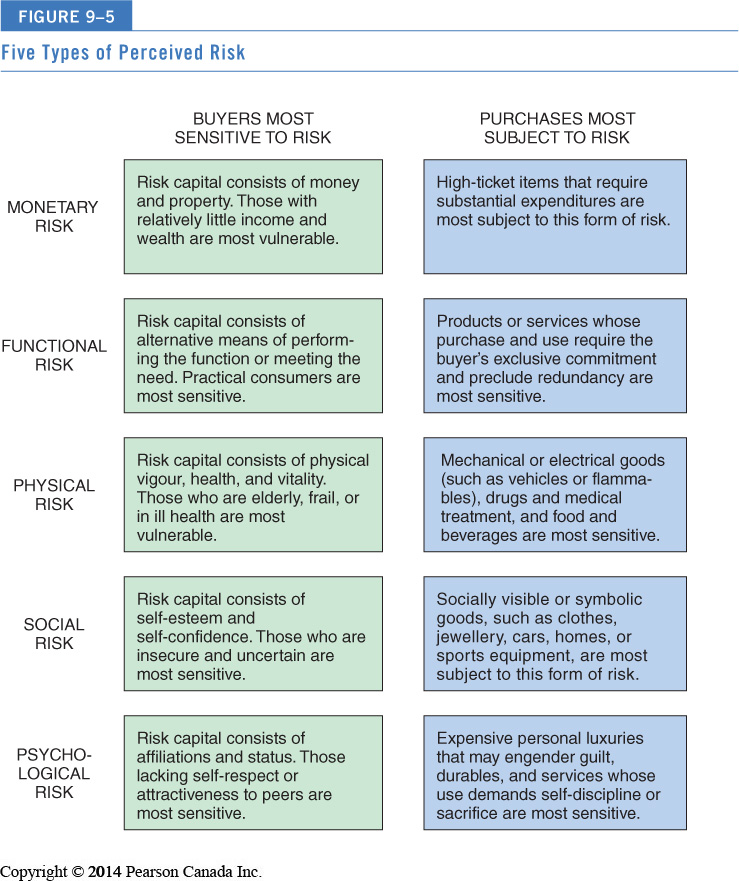 PROGRAM STUDI
DESAIN KOMUNIKASI VISUAL
MATA KULIAH
PEMASARAN DAN PRILAKU KONSUMEN
Evaluation of Alternatives
Choosing from the often very many available alternatives

Extended problem solving
Occurs when choice conflicts arouse negative emotions (involving difficult trade-offs)

Habitual decision 
Consider few/no brand alternatives
PROGRAM STUDI
DESAIN KOMUNIKASI VISUAL
MATA KULIAH
PEMASARAN DAN PRILAKU KONSUMEN
Evaluation of Alternatives
Evoked set versus consideration set
We usually don’t seriously consider every brand we know about.
In fact, we often include only a surprisingly small number of alternatives in our evoked set.

Marketers must focus on getting their brands in consumers’ evoked set.
We often do not give rejected brands a second chance.
PROGRAM STUDI
DESAIN KOMUNIKASI VISUAL
MATA KULIAH
PEMASARAN DAN PRILAKU KONSUMEN
Identifying Alternatives
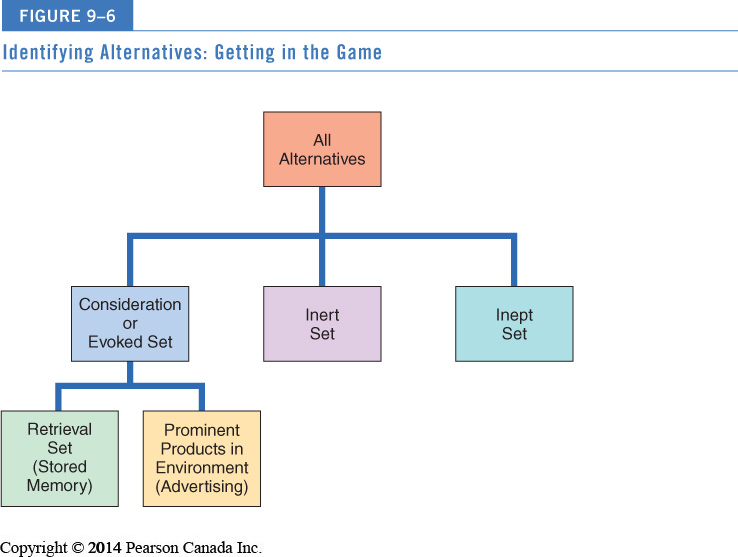 PROGRAM STUDI
DESAIN KOMUNIKASI VISUAL
MATA KULIAH
PEMASARAN DAN PRILAKU KONSUMEN
Product Categorization
We evaluate products in terms of what we already know about a (similar) product

Evoked-set products usually share similar features

When faced with a new product, we refer to existing product category knowledge to form new knowledge

Marketers want to ensure that their products are correctly grouped in knowledge structures
PROGRAM STUDI
DESAIN KOMUNIKASI VISUAL
MATA KULIAH
PEMASARAN DAN PRILAKU KONSUMEN
Levels of Categorization
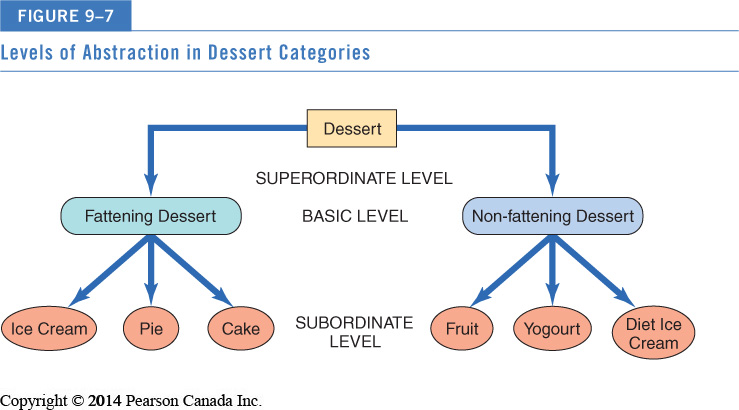 PROGRAM STUDI
DESAIN KOMUNIKASI VISUAL
MATA KULIAH
PEMASARAN DAN PRILAKU KONSUMEN
Strategic Implications of Product Categorization
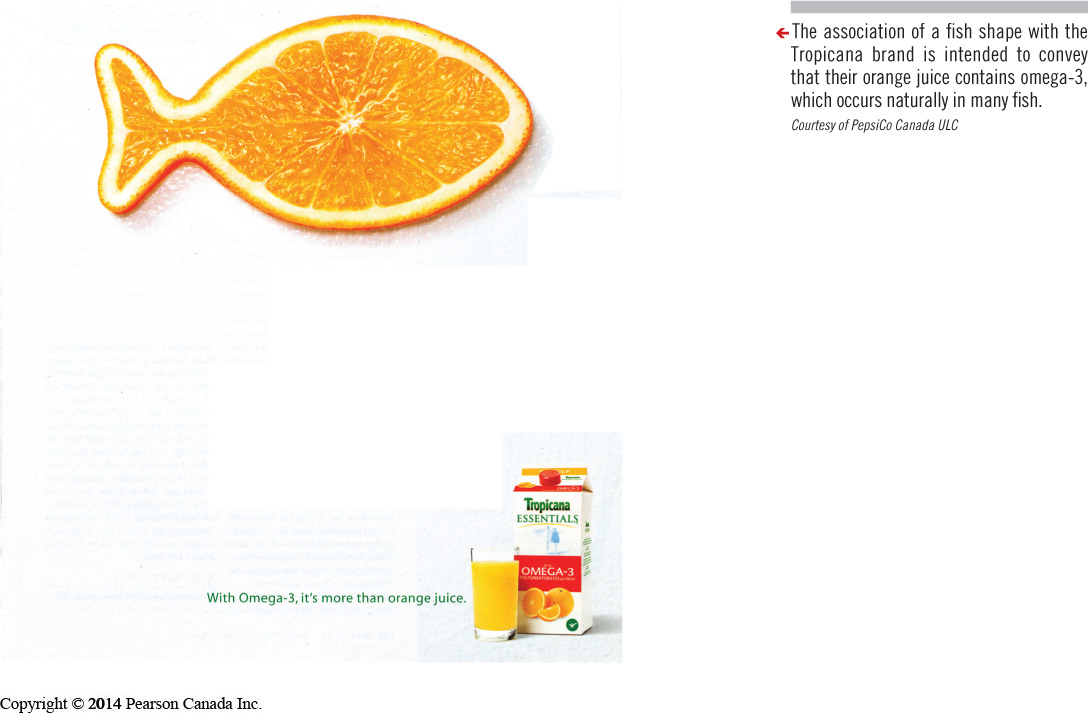 Product positioning
Convincing consumers that product should be considered within a given category
Tropicana + Omega 3

Identifying competitors
Products/services different on the surface can actually compete on super-ordinate level
PROGRAM STUDI
DESAIN KOMUNIKASI VISUAL
MATA KULIAH
PEMASARAN DAN PRILAKU KONSUMEN
Selecting Among Alternatives
Exemplar products
Brands strongly associated with a category “call the shots” by defining evaluative criteria
But “moderately unusual” products stimulate more information processing and positive evaluations

Locating products
Products that do not fit clearly into categories confuse consumers (e.g., frozen dog food)
PROGRAM STUDI
DESAIN KOMUNIKASI VISUAL
MATA KULIAH
PEMASARAN DAN PRILAKU KONSUMEN
Product Choice
Selecting among alternatives

Once we assemble and evaluate relevant options from a category, we must choose among them

Decision rules for product choice can be very simple or very complicated
Prior experience with (similar) product
Present information at time of purchase
Beliefs about brands (from advertising)
PROGRAM STUDI
DESAIN KOMUNIKASI VISUAL
MATA KULIAH
PEMASARAN DAN PRILAKU KONSUMEN
Evaluative Criteria
Evaluative criteria: dimensions used to judge merits of competing options
Procedural Learning
Determinant attributes: Features we use to differentiate among our choices
Criteria on which products differ carry more weight
Marketers educate consumers about (or even invent) determinant attributes
Pepsi’s freshness date stamps on cans
PROGRAM STUDI
DESAIN KOMUNIKASI VISUAL
MATA KULIAH
PEMASARAN DAN PRILAKU KONSUMEN
Neuromarketing
Neuromarketing: uses functional magnetic resonance imaging, fMRI, a brain-scanning device that tracks blood flow as we perform mental tasks
Marketers measure consumers’ reactions to movie trailers, choices about automobiles, the appeal of a pretty face, and loyalty to specific brands
PROGRAM STUDI
DESAIN KOMUNIKASI VISUAL
MATA KULIAH
PEMASARAN DAN PRILAKU KONSUMEN
Heuristics: Mental Shortcuts
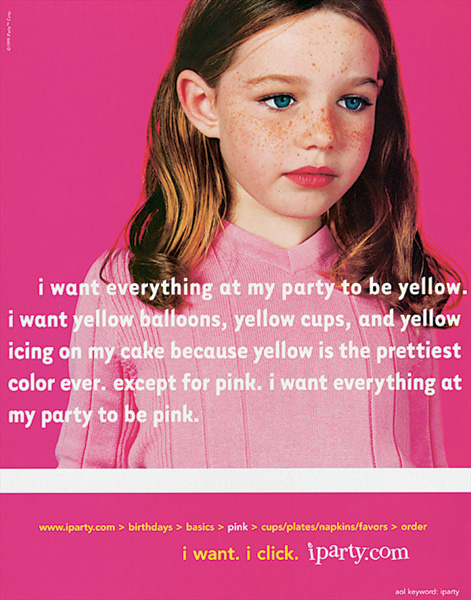 Heuristics: Mental rules-of-thumb that lead to a speedy decision
Examples: Higher price = higher quality, buying the same brand your mother bought

Can lead to bad decisions due to flawed assumptions (especially with unusually named brands)
PROGRAM STUDI
DESAIN KOMUNIKASI VISUAL
MATA KULIAH
MANAJEMEN DESAIN
SUMBER PUSTAKA
Mowen, John C dan Michael Minor. (2001). Perilaku Konsumen Jilid 1. Jakarta: Erlangga.
Mowen, John C dan Michael Minor. (2002). Perilaku Konsumen Jilid 2. Jakarta: Erlangga.
Mothersbaugh, Hawkins. (2010). Consumer Behavior: Building Marketing Strategy. New York: McGraw Hills

Sumber gambar:
iparty.com
Courtesy of PespsiCo Canada ULC
THANKS
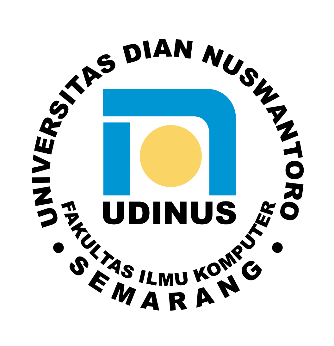 ANY QUESTIONS?